Rettssikkerhet for personer med utviklingshemming  – hvor er vi og hvor går vi?
Professor og daglig leder av NAKU 
Karl Elling Ellingsen
1
23.11.2021
Rettssikkerhet; disposisjon	- lovene og lovgiver - politisk	- domstolene					- forvaltningen		- ordensmakten		- offentlige tjenester			- brukerorganisasjonene			- pårørende					- mediene
Professor og daglig leder av NAKU 
Karl Elling Ellingsen
2
23.11.2021
Maktfordelingsprinsippet – 	tre uavhengige institusjoner
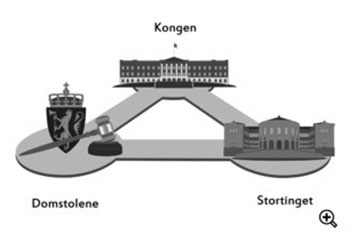 Den lovgivende – 	Stortinget
Den utøvende – 	Kongen/ regjeringen
Den dømmende - 	domstolene
Professor og daglig leder av NAKU 
Karl Elling Ellingsen
3
26.11.2021
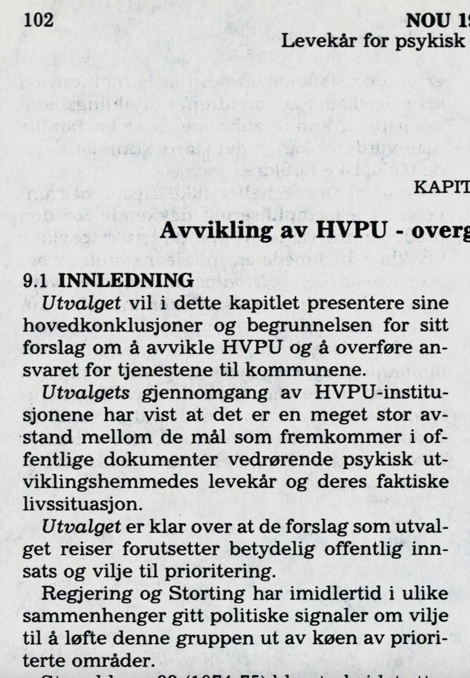 Oppslag i medier– utredninger og meldinger 1983 ......
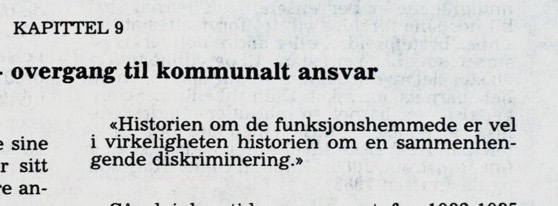 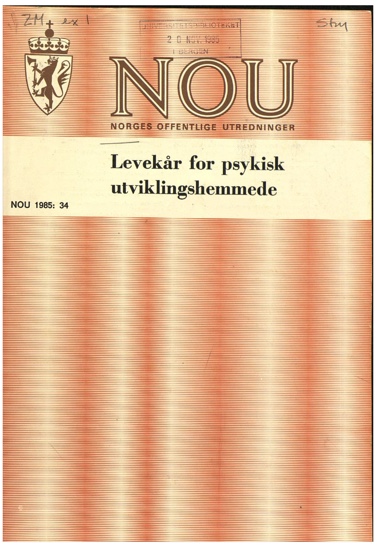 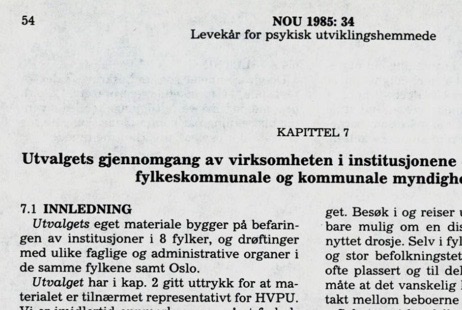 Professor og daglig leder av NAKU 
Karl Elling Ellingsen
4
26.11.2021
Offentlige utredninger - NOU
Regjeringen eller departement nedsetter ofte utvalg for å utrede saksforhold.
Lossius II-utvalget ble nedsatt under Nordli-regjeringen (1975-1981) 
Bakgrunnen var 
Klager, skandaler, medieoppslag om –
kritikkverdige leveforhold, klager om brudd på nasjonale lover, og menneskerettighetsbrudd.
Professor og daglig leder av NAKU 
Karl Elling Ellingsen
5
26.11.2021
Makt; - lovgiver og - utøver
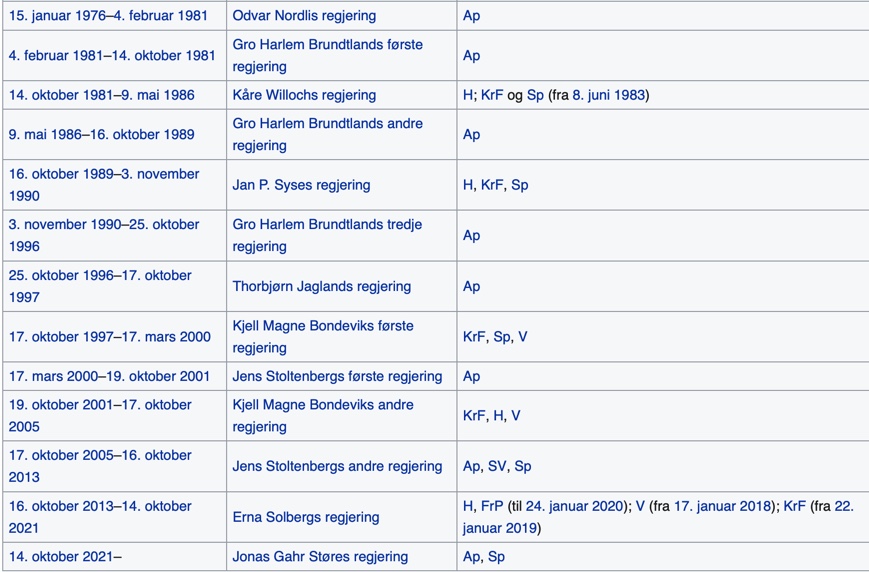 Et enstemmig storting vedtok å avvikle institusjonsomsorgen og desentralisere ansvaret, oppgavene og tjenestene – til kommunene.
Avviklingen av HVPU og oppbyggingen av de kommunale tjenestene ble gjennomført i perioden 1991-1995.
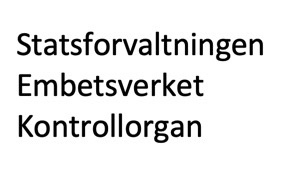 Professor og daglig leder av NAKU 
Karl Elling Ellingsen
6
26.11.2021
Meld. St. 45 (2012–2013)
Professor og daglig leder av NAKU 
Karl Elling Ellingsen
7
26.11.2021
St.meld. nr. 40 (2002-2003)
Nedbygging av funksjonshemmende barrierer
Tilråding fra Sosialdepartementet av 13. juni 2003, godkjent i statsråd samme dag. (Regjeringen Bondevik II)
Professor og daglig leder av NAKU 
Karl Elling Ellingsen
8
26.11.2021
Meld. St. 45 (2012 – 2013) Frihet og likeverd– Om mennesker med utviklingshemming
De viktigste temaene
− Selvbestemmelse
− Rettssikkerhet
− Kvalitet i opplæringen
− Deltakelse i arbeid
− God helse og omsorg
Professor og daglig leder av NAKU 
Karl Elling Ellingsen
9
26.11.2021
Oppslag i (sosiale) medier– utredninger og meldinger  ......  2021
Professor og daglig leder av NAKU 
Karl Elling Ellingsen
10
26.11.2021
Rapporter fra sentrale nasjonale organ; 2016, 2019, 2021
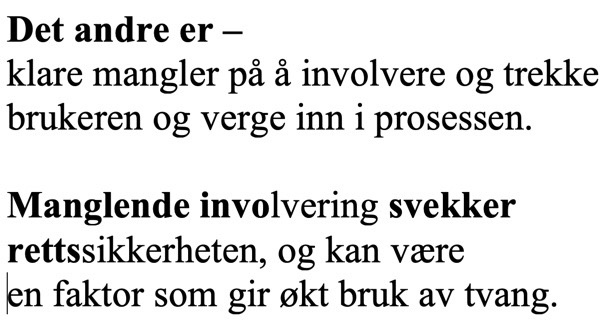 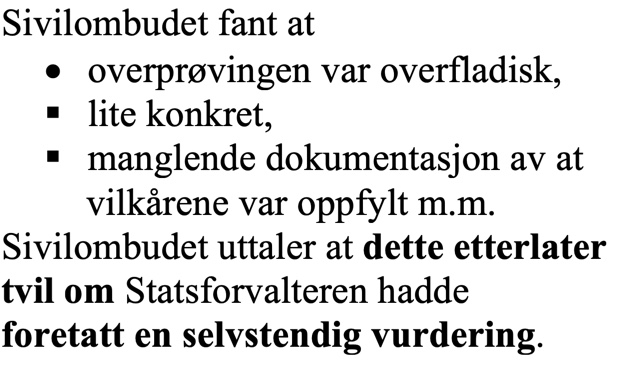 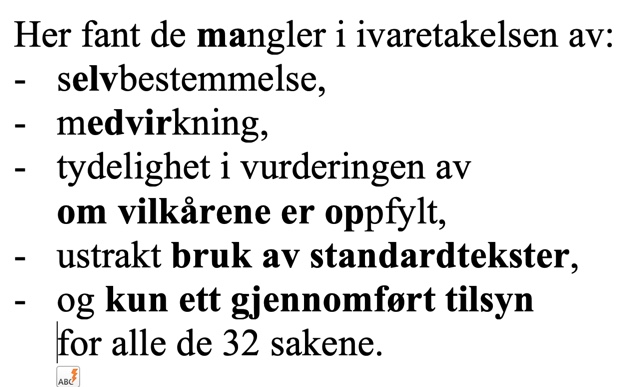 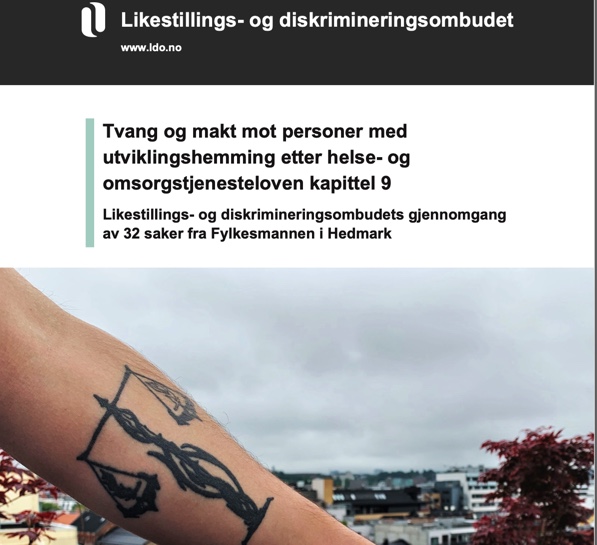 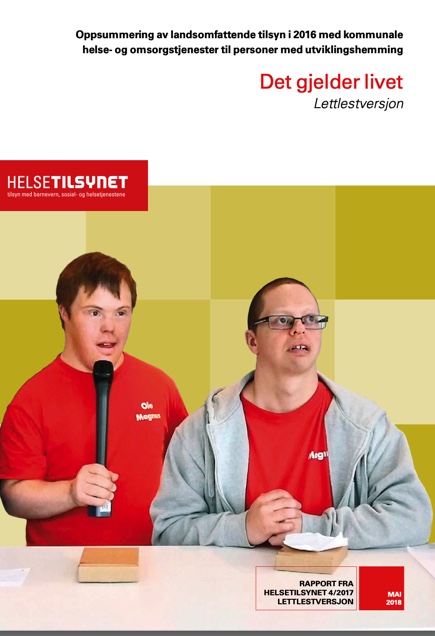 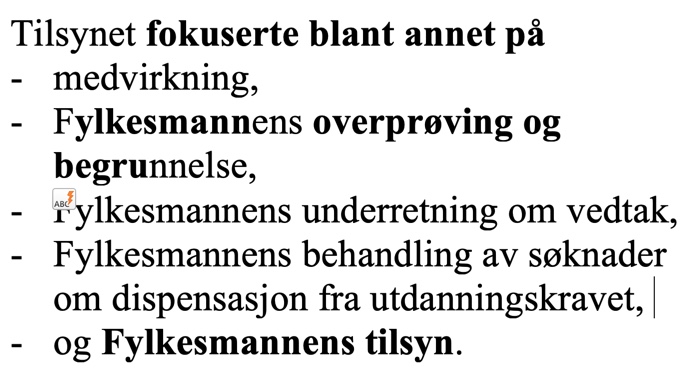 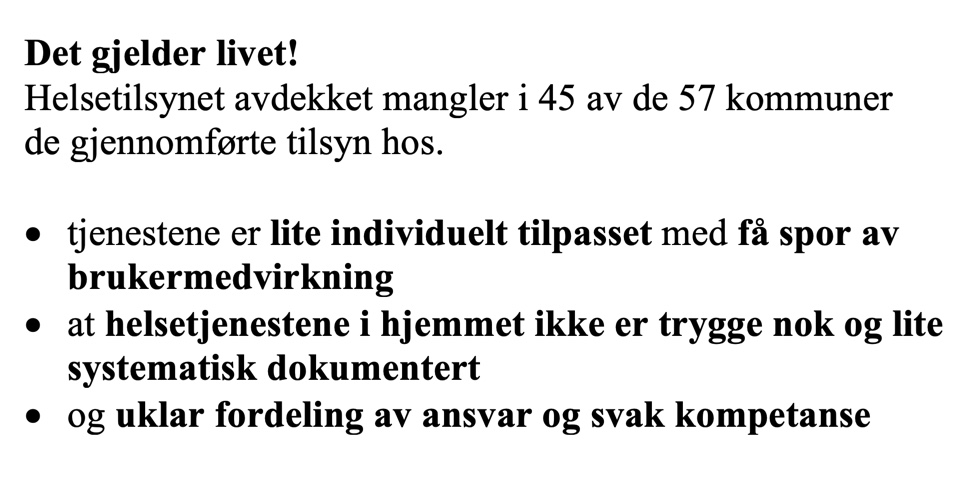 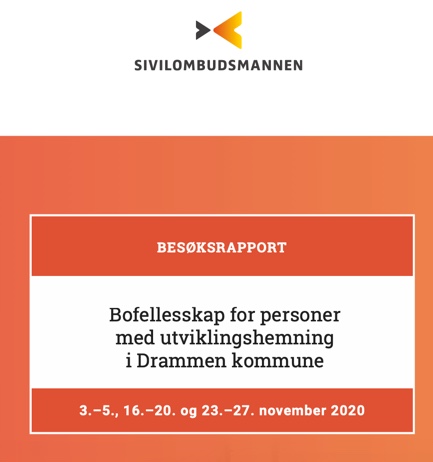 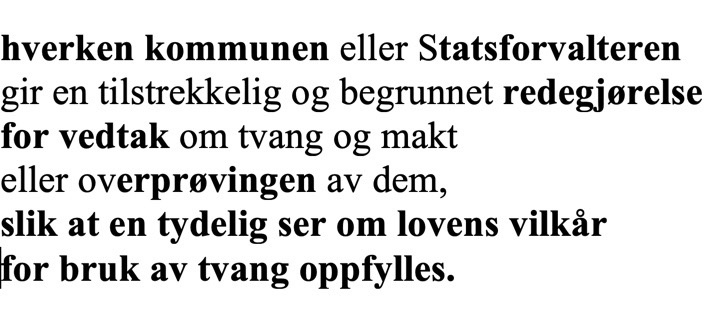 Professor og daglig leder av NAKU 
Karl Elling Ellingsen
11
23.11.2021
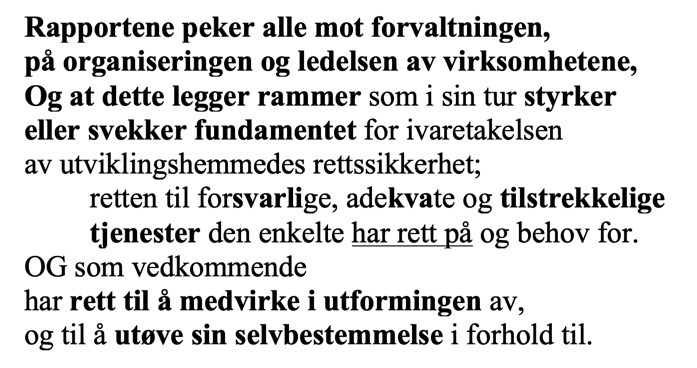 Professor og daglig leder av NAKU 
Karl Elling Ellingsen
12
23.11.2021
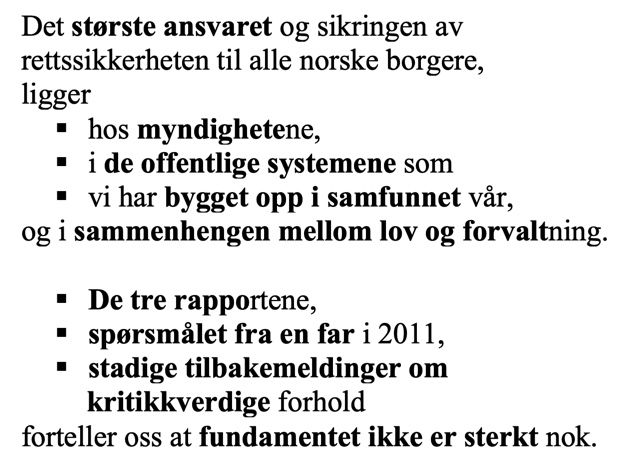 Professor og daglig leder av NAKU 
Karl Elling Ellingsen
13
23.11.2021
Tolga-saken
Professor og daglig leder av NAKU 
Karl Elling Ellingsen
14
26.11.2021
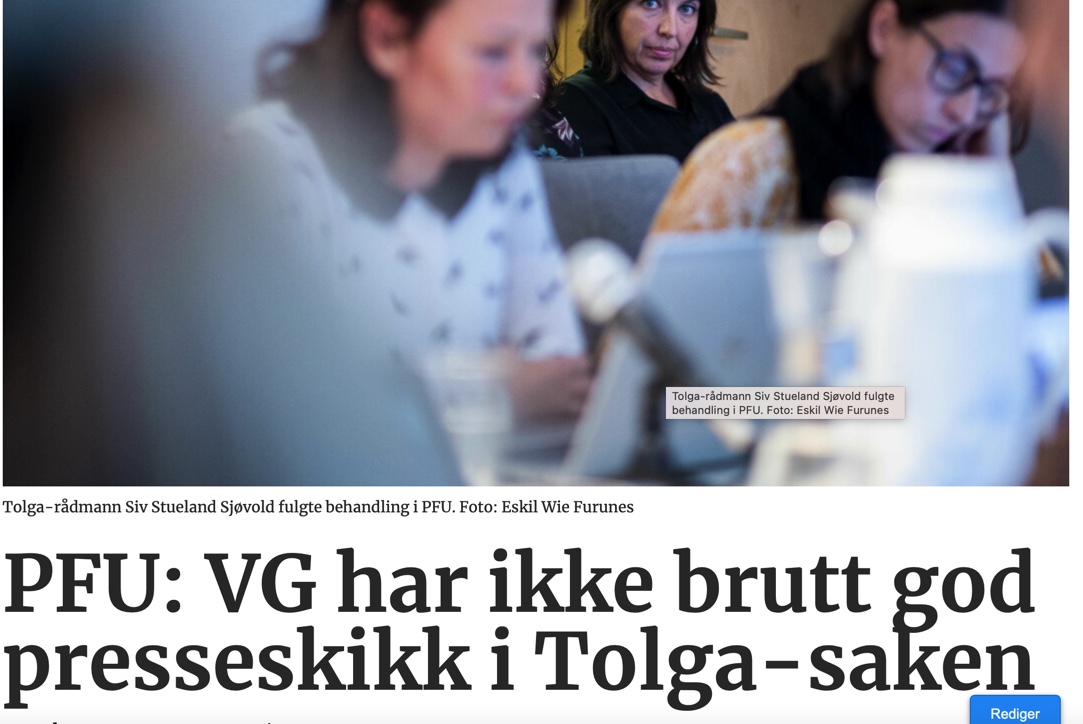 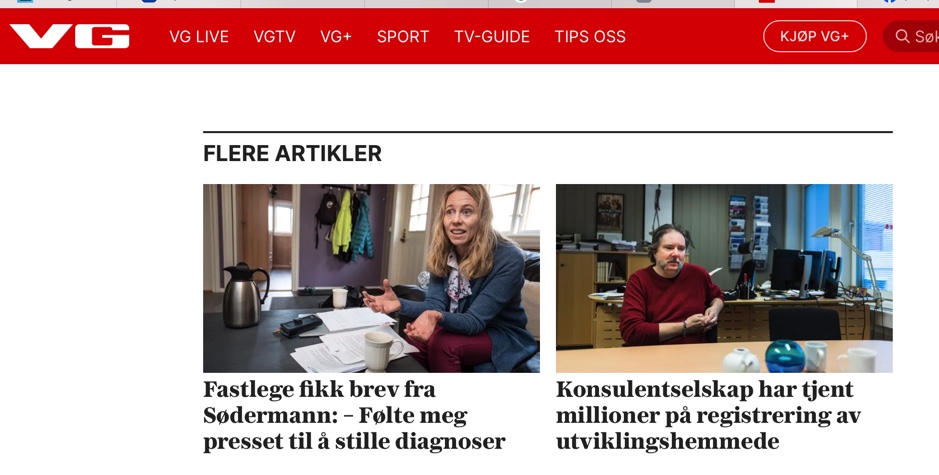 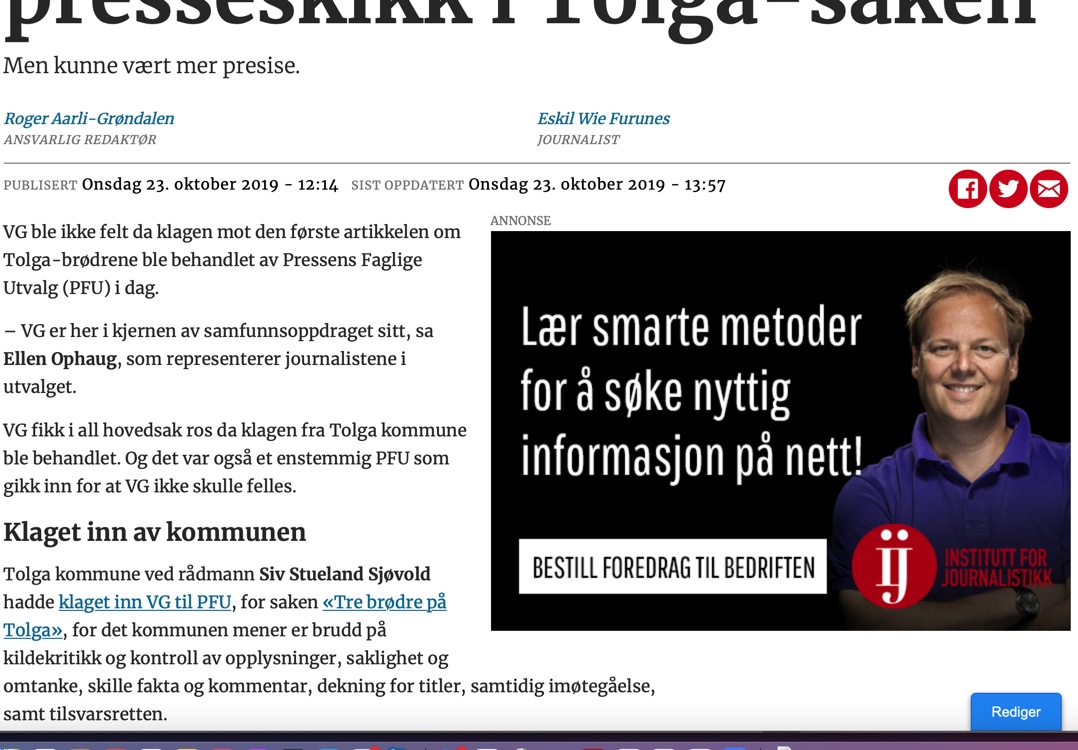 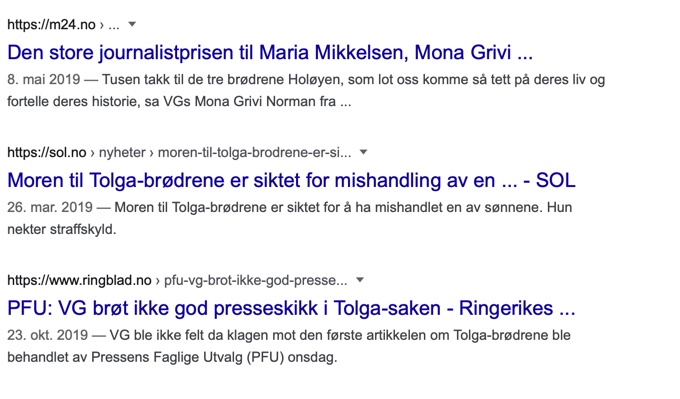 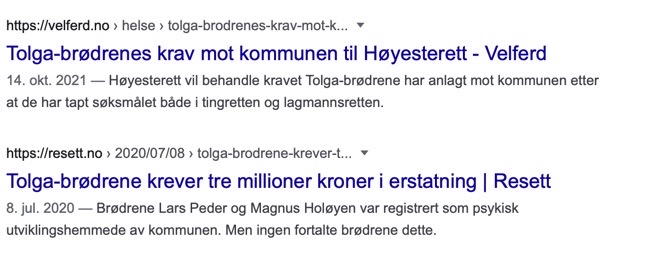 Professor og daglig leder av NAKU 
Karl Elling Ellingsen
15
26.11.2021
Jonas
Professor og daglig leder av NAKU 
Karl Elling Ellingsen
16
26.11.2021
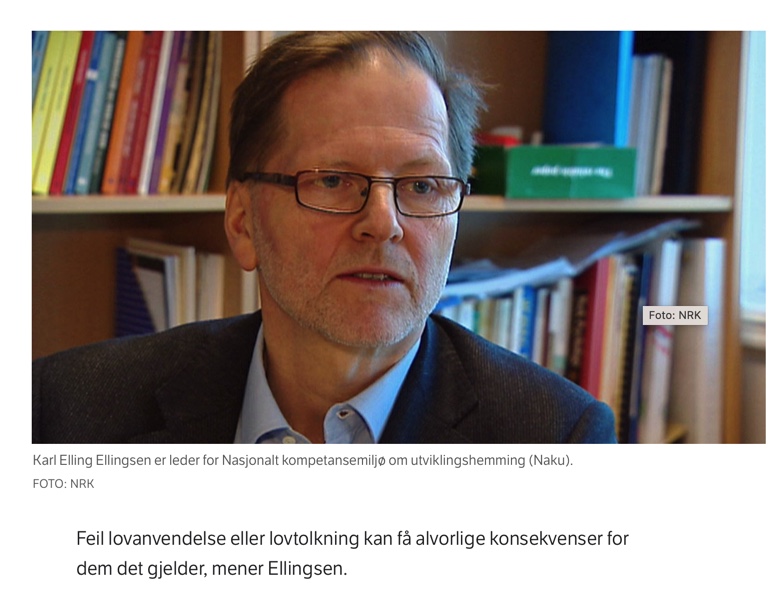 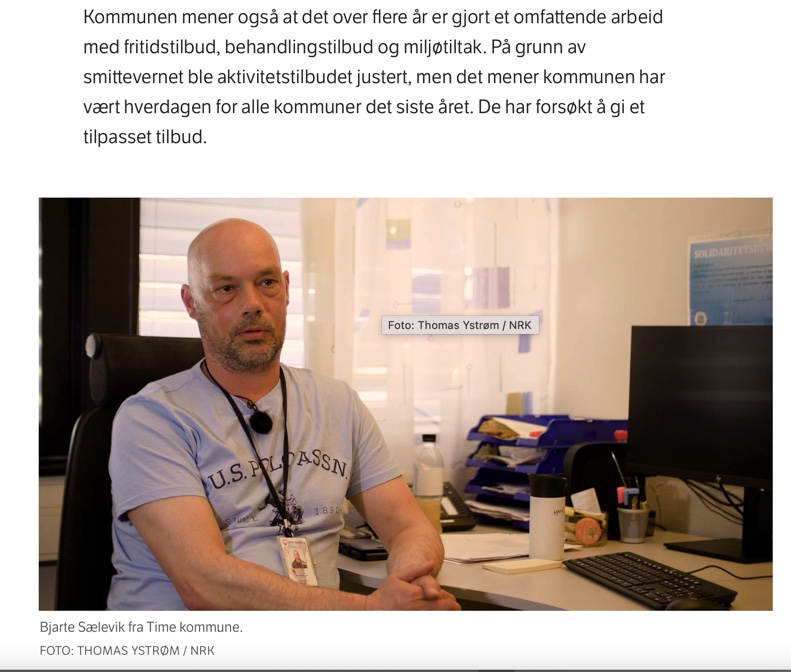 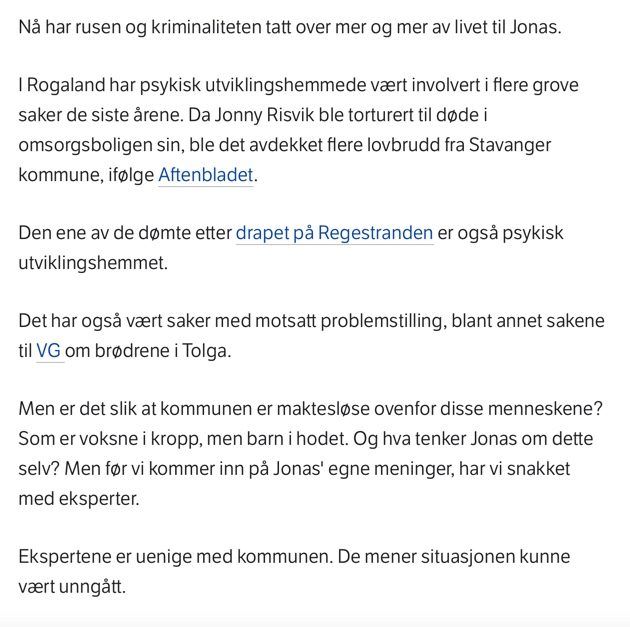 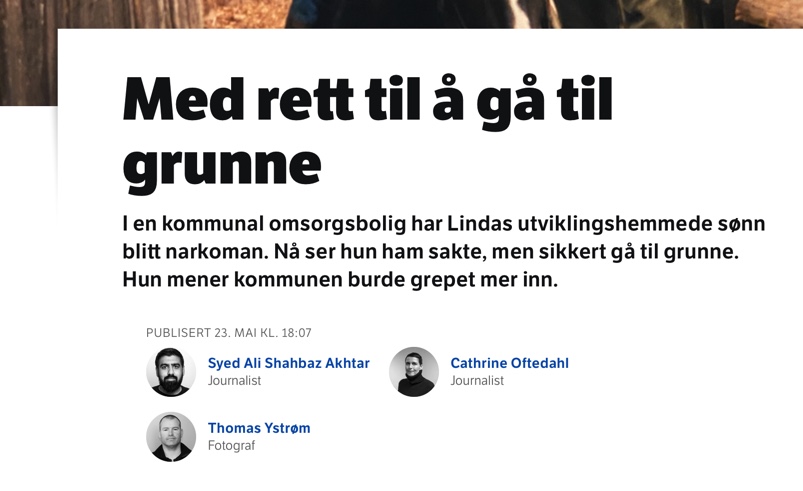 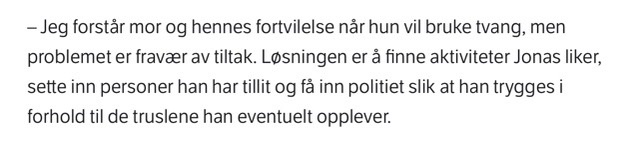 17
26.11.2021
Professor og daglig leder av NAKU 
Karl Elling Ellingsen
Furutun-saken Fredrikstad
Professor og daglig leder av NAKU 
Karl Elling Ellingsen
18
26.11.2021
Furutun-saken
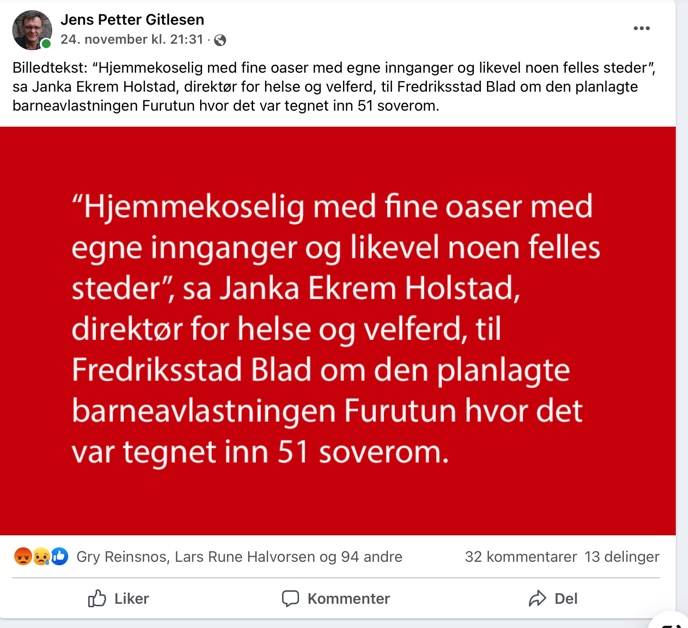 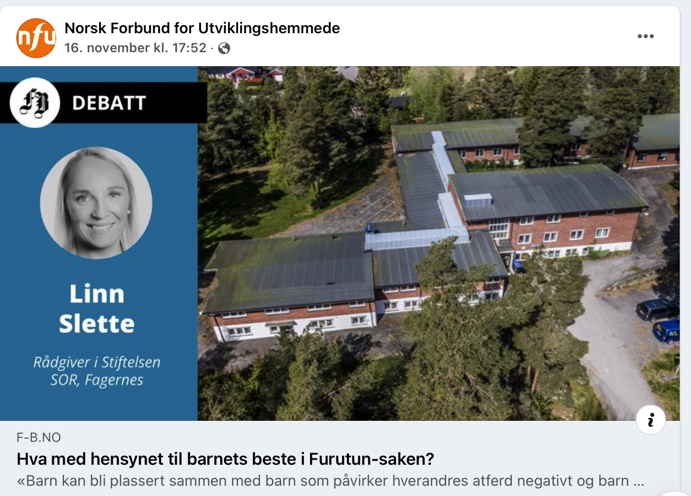 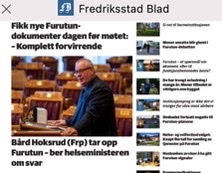 Professor og daglig leder av NAKU 
Karl Elling Ellingsen
19
26.11.2021
Molde –samordningsgevinst
Professor og daglig leder av NAKU 
Karl Elling Ellingsen
20
26.11.2021
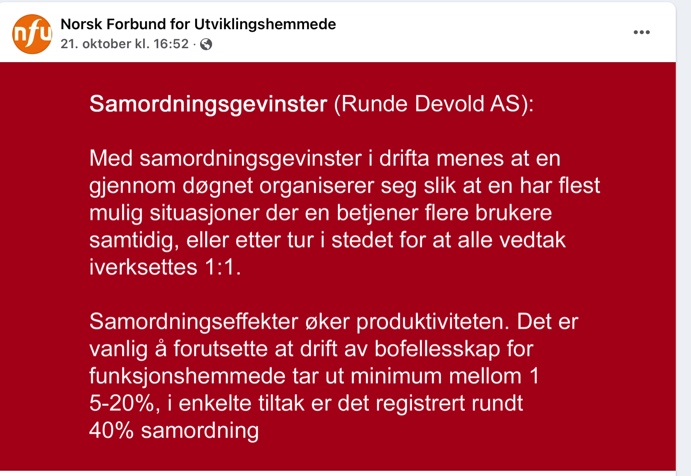 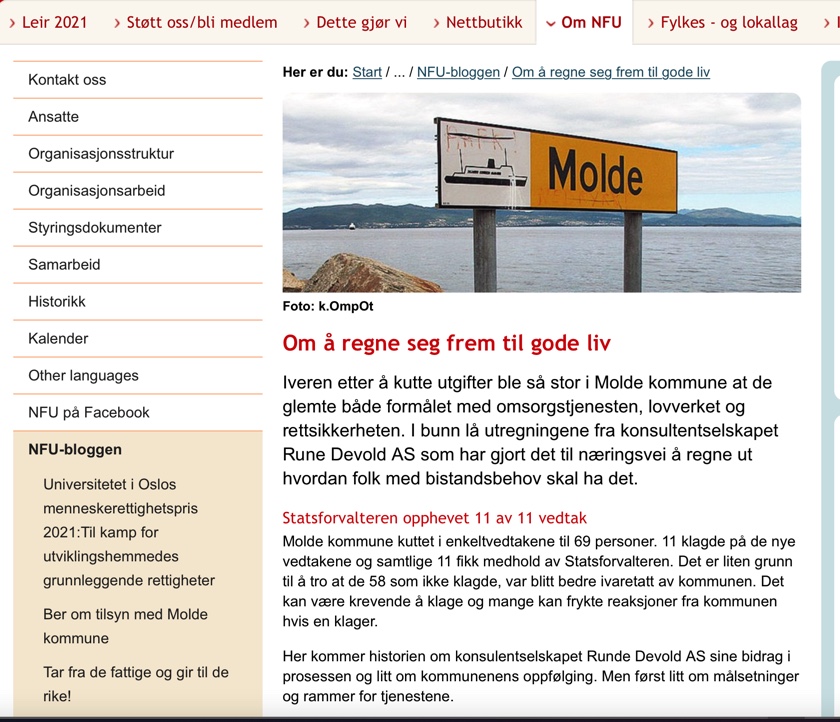 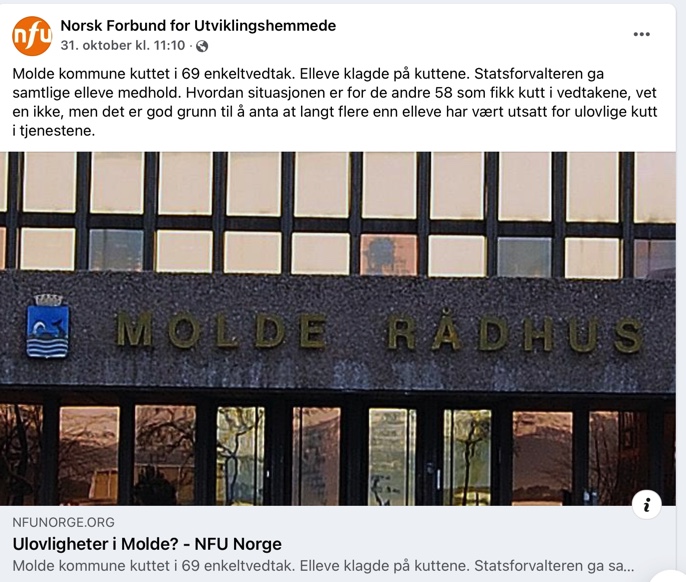 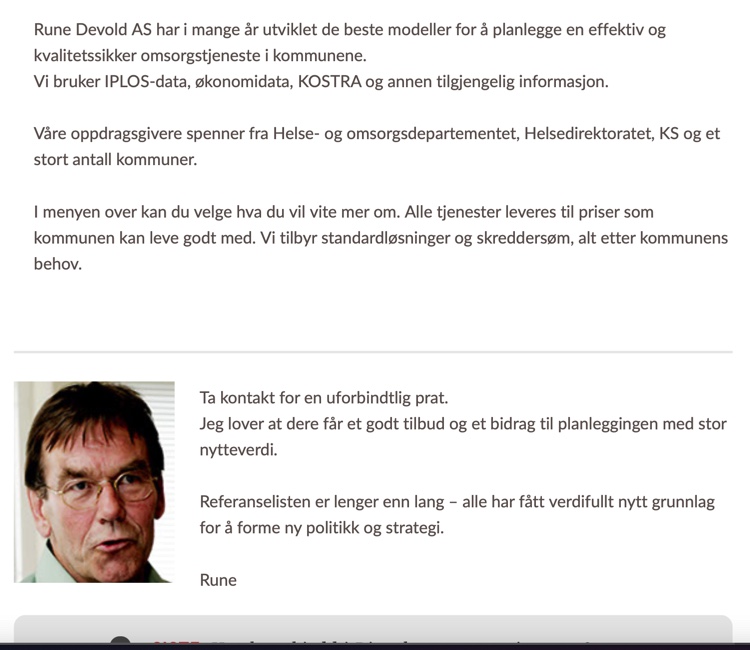 Professor og daglig leder av NAKU 
Karl Elling Ellingsen
21
26.11.2021
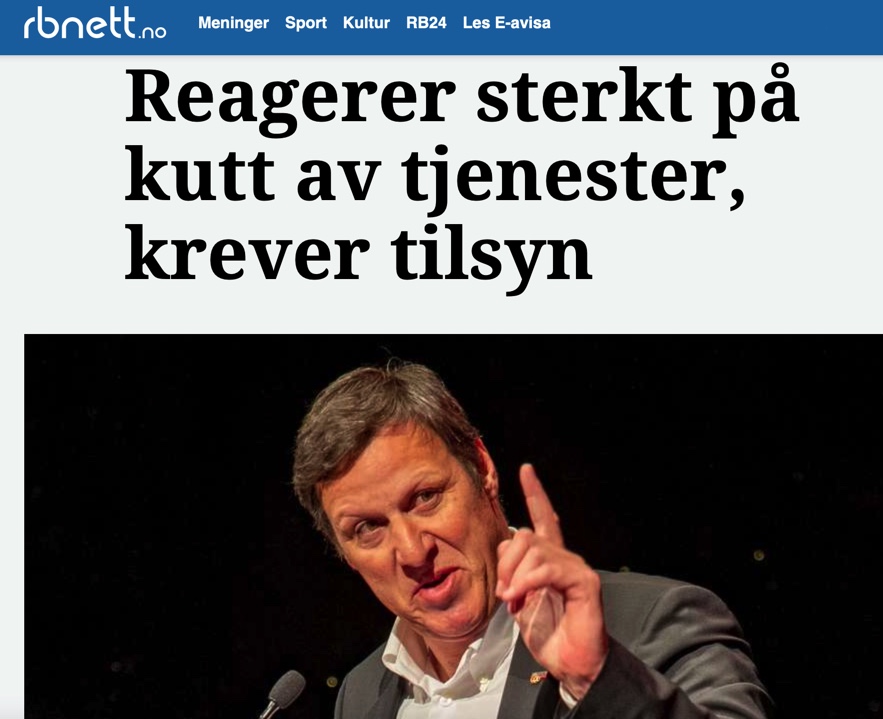 Professor og daglig leder av NAKU 
Karl Elling Ellingsen
22
26.11.2021
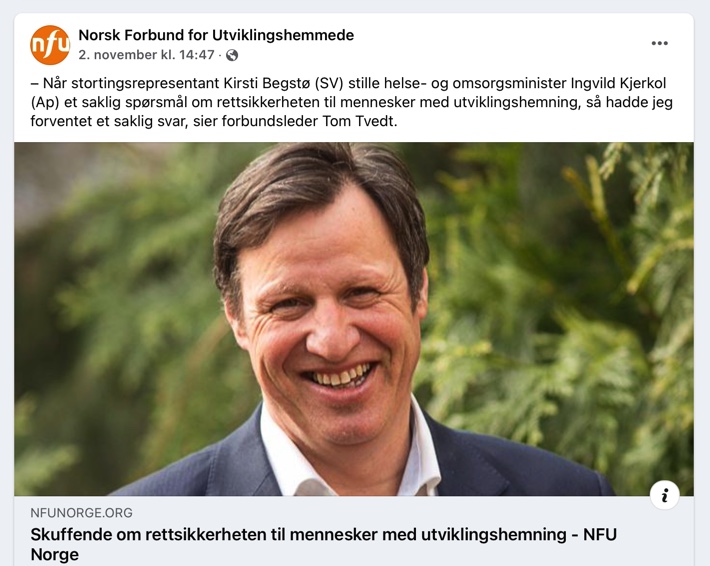 Professor og daglig leder av NAKU 
Karl Elling Ellingsen
23
26.11.2021
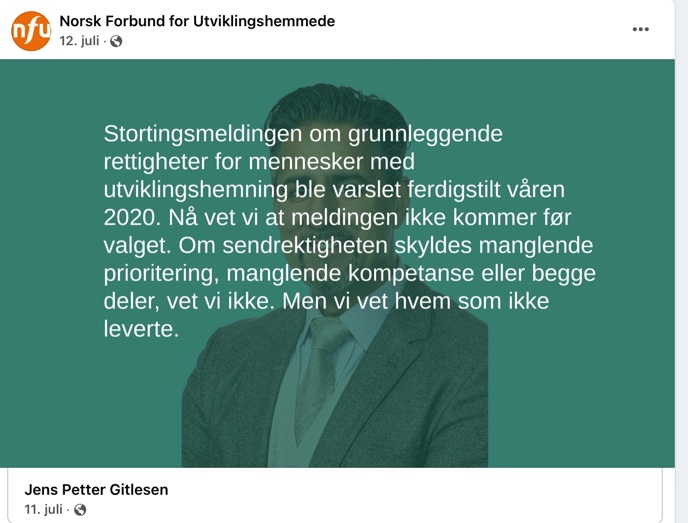 Professor og daglig leder av NAKU 
Karl Elling Ellingsen
24
26.11.2021
Fult fortjent for – 	menneskerettighetsaktivist og 			rettssikkerhetsforkjemper				og NFU
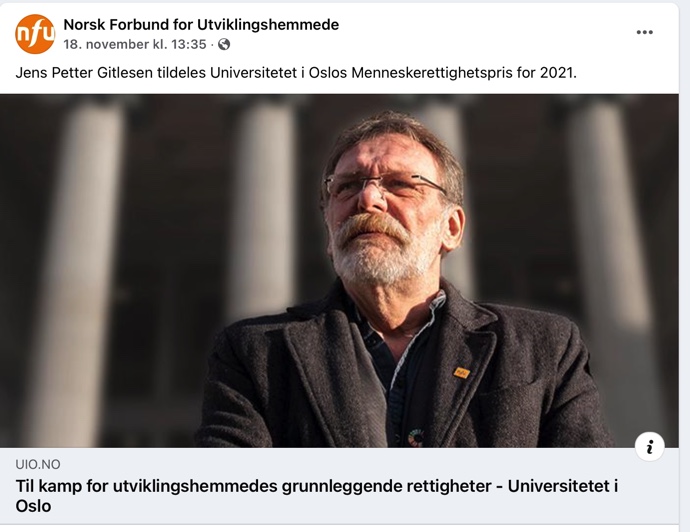 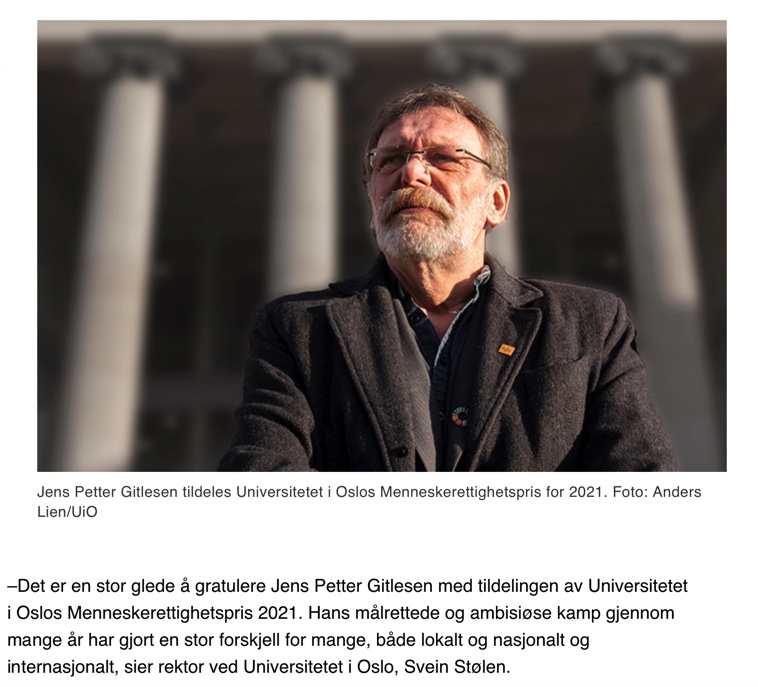 Professor og daglig leder av NAKU 
Karl Elling Ellingsen
25
26.11.2021
Bak oss har vi ansvarsreformen
Det er tydelig at vi trenger en Rettssikkerhetsreform

De som er gitt makt (Storting og regjering) må utøve den ansvarlig  – «ansvarlig-gjørings-reformen»

Først og fremst de som sitter på makten til å reformere 
– stortinget og regjeringen 
med tydelige regler og forskrifter, og sanksjonsmuligheter som forvaltes av en troverdig part – domstolene (tilsynsmyndigheter, politi mfl.)
Professor og daglig leder av NAKU 
Karl Elling Ellingsen
26
26.11.2021